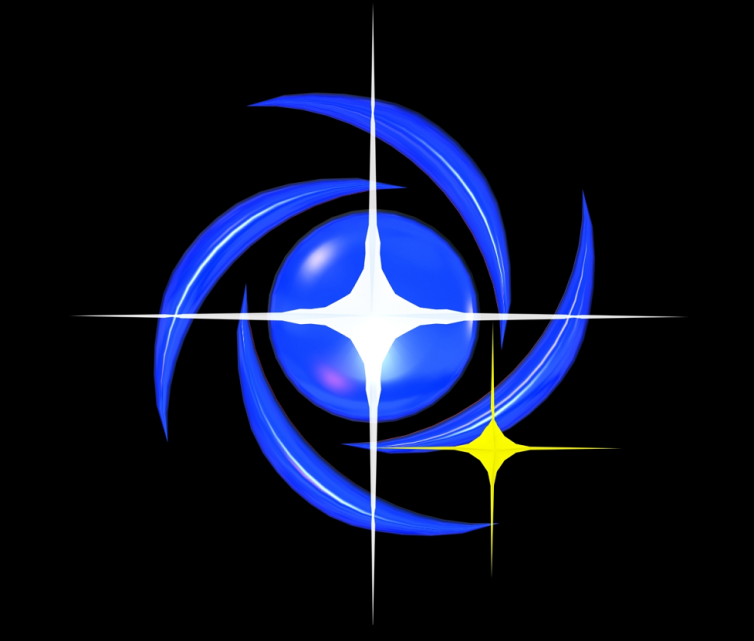 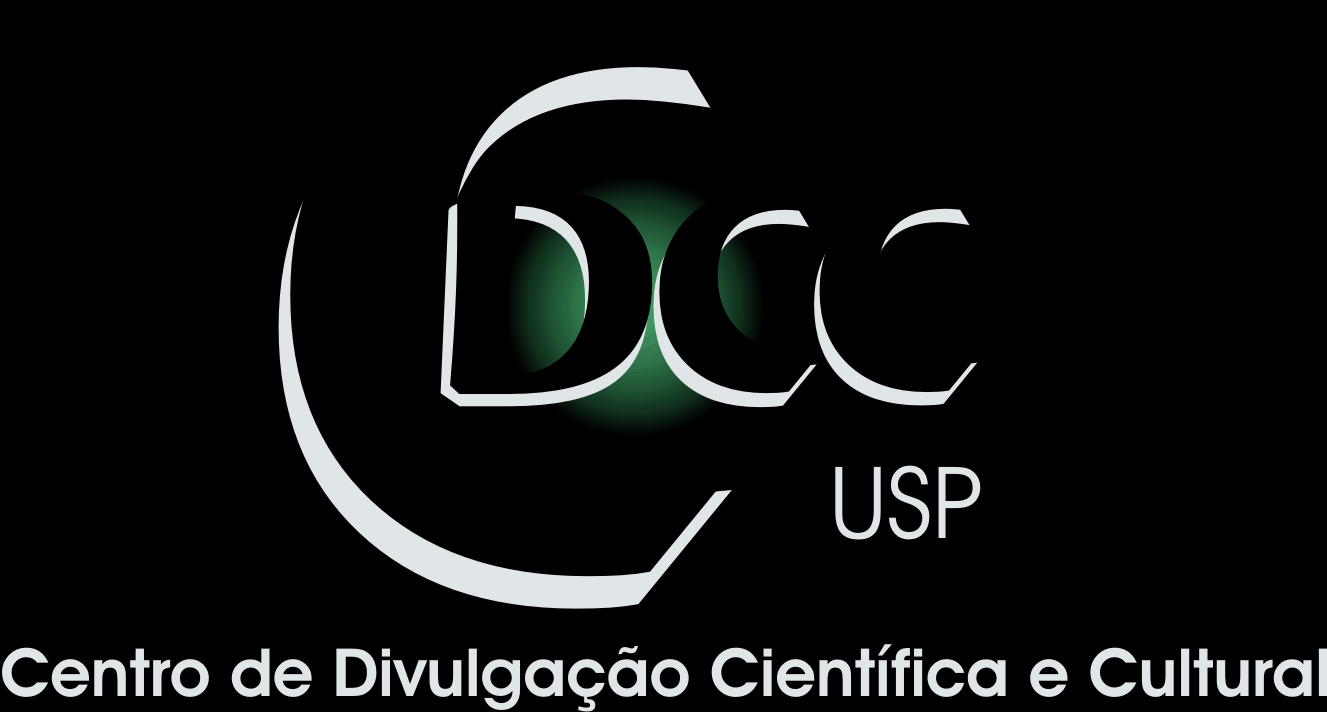 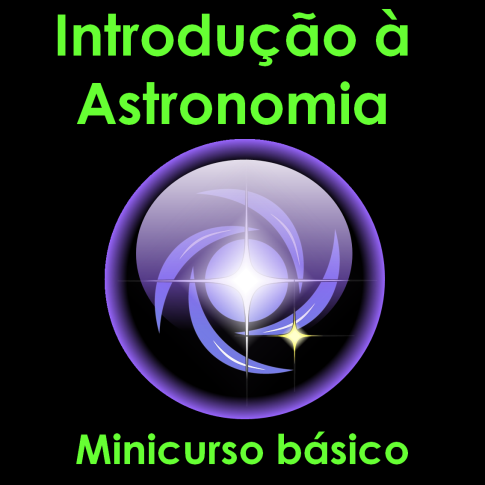 Centro de Divulgação da Astronomia
Observatório Dietrich Schiel
Alguns conceitos de Astrometria
André Luiz da Silva
Observatório  Dietrich Schiel
/CDCC/USP
Imagem de fundo: céu de São Carlos na data de fundação do observatório Dietrich Schiel (10/04/86, 20:00 TL) crédito: Stellarium
O horizonte e os pontos cardeais
Lado onde o Sol se põe
S
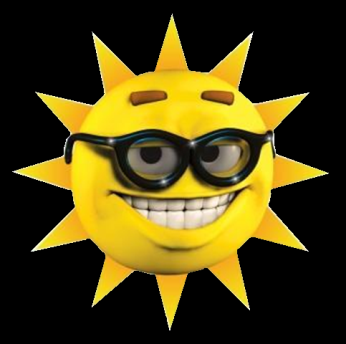 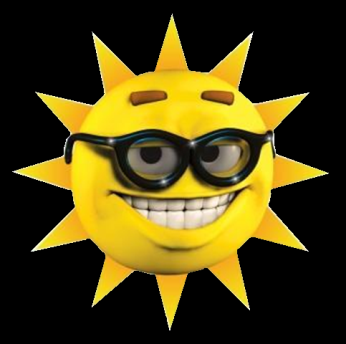 L
O
Lado onde o Sol nasce
N
Esfera Celeste
Crédito da imagem do Sol: http://wwwdevinin.blogspot.com/ esfera celeste: André Luiz da Silva/CDA/CDCC/USP
Medidas angulares aproximadas no céu
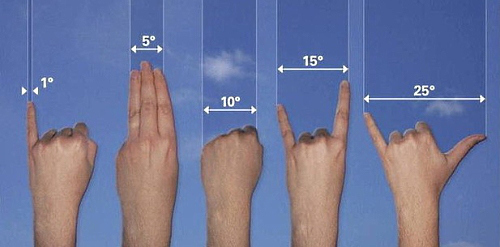 Fonte da imagem: https://observatoriosolar.wordpress.com/tag/medidas-angulares/
[Speaker Notes: https://observatoriosolar.wordpress.com/tag/medidas-angulares/]
O Zênite e o Nadir
Zênite
S
L
O
N
Nadir
Crédito: André Luiz da Silva/CDA/CDCC/USP
O Meridiano
S
L
O
N
Crédito: André Luiz da Silva/CDA/CDCC/USP
Almucântares
S
L
O
N
Crédito: André Luiz da Silva/CDA/CDCC/USP
Os Polos e Equador Celestes
Polo Celeste Sul (PCS)
L
φ
S
N
O
Polo Celeste Norte (PCN)
Equador Celeste
Crédito: André Luiz da Silva/CDA/CDCC/USP
A Eclíptica
Movimento anual!
L
S
N
O
Eclíptica
Crédito: André Luiz da Silva/CDA/CDCC/USP
Trajetória diária dos astros
PCS
L
S
N
O
PCN
Crédito: André Luiz da Silva/CDA/CDCC/USP
Trajetória diária dos astros
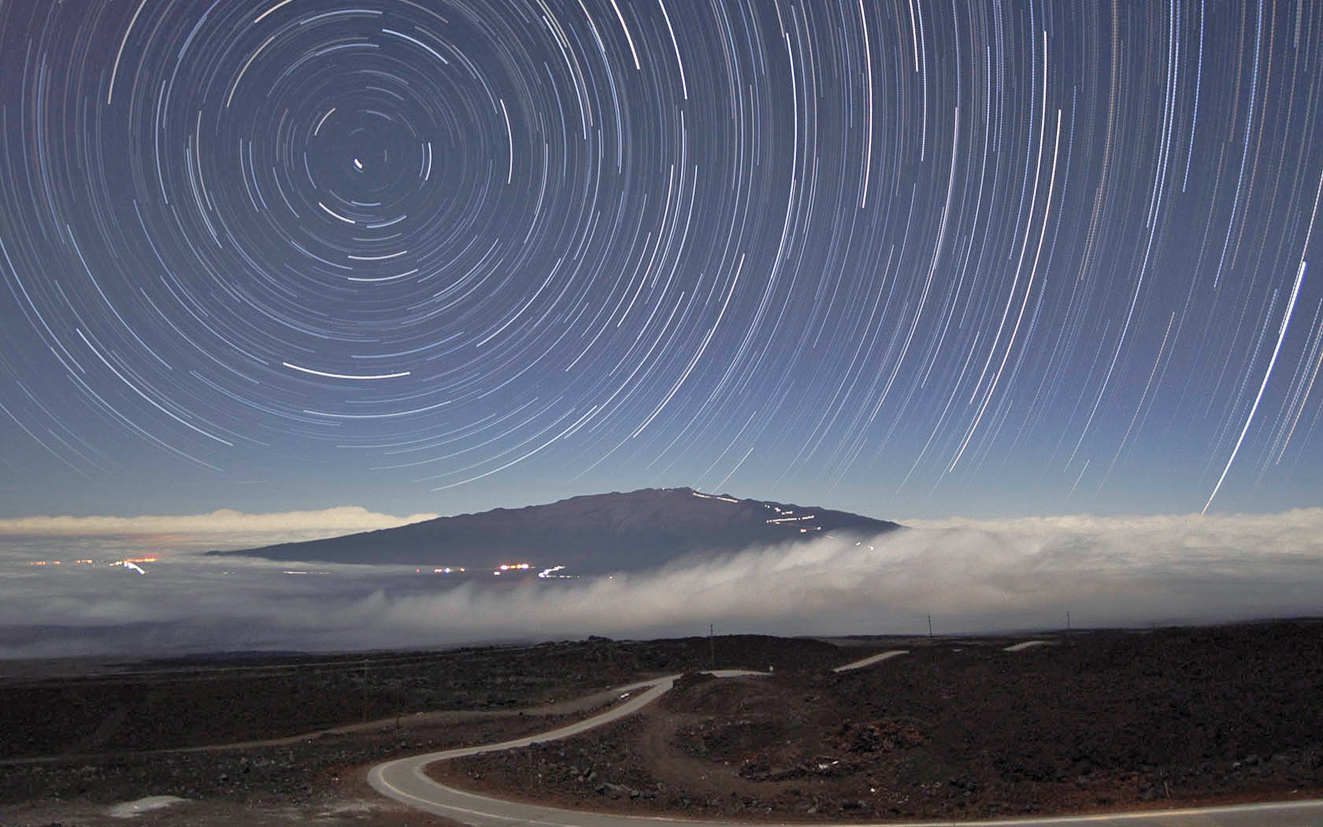 Crédito: Gemini Observatory
Conexão visão topocêntrica – visão geocêntrica
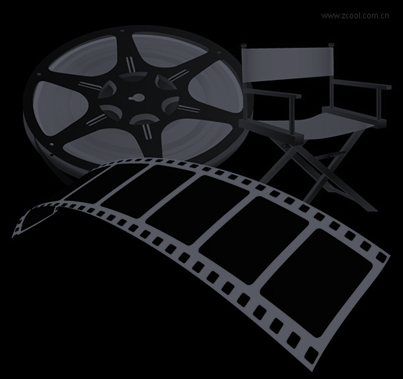 Crédito: Universidade de Nebraska
Polo Celeste Norte
Terra
Equador Celeste
Polo Celeste Sul
Crédito: André Luiz da Silva/CDA/CDCC/USP
Polo Celeste Norte

Eclíptica
Terra

Equador Celeste
Polo Celeste Sul
Crédito: André Luiz da Silva/CDA/CDCC/USP
Simulando as trajetórias diárias dos astros
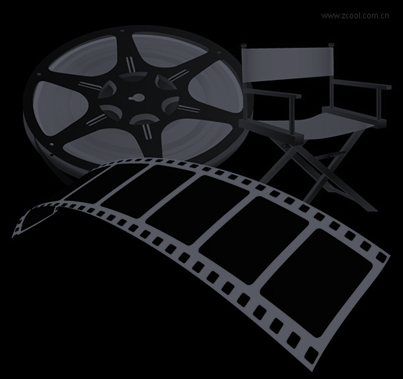 coordenadas do Observatório Dietrich Schiel – São Carlos (SP):
Latitude = -22° 00' 40.24”
Longitude= -47° 53' 47.66”
Crédito: Universidade de Nebraska
Apêndice: Sistemas de coordenadas
Coordenadas altazimutais
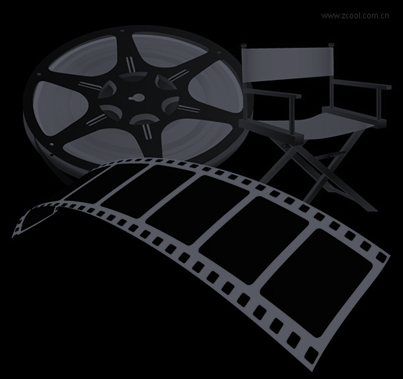 Crédito: Universidade de Nebraska
Coordenadas equatoriais
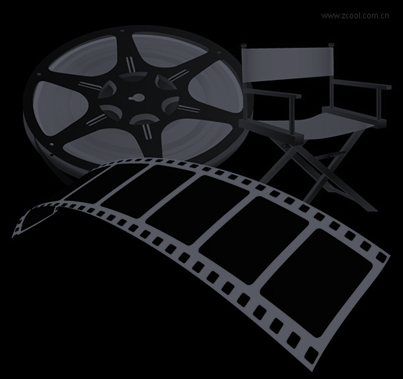 Crédito: Universidade de Nebraska